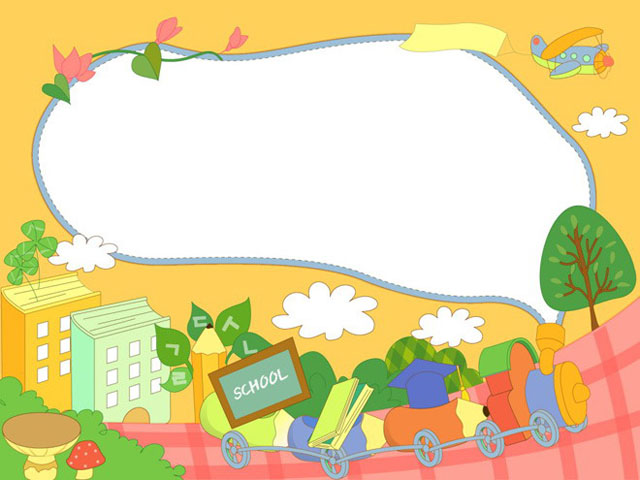 CHÀO MỪNG CÁC CON
ĐẾN VỚI TIẾT HỌC
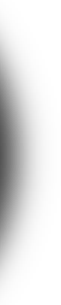 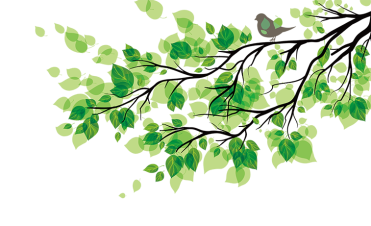 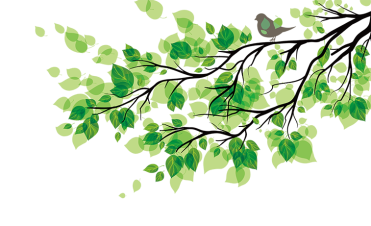 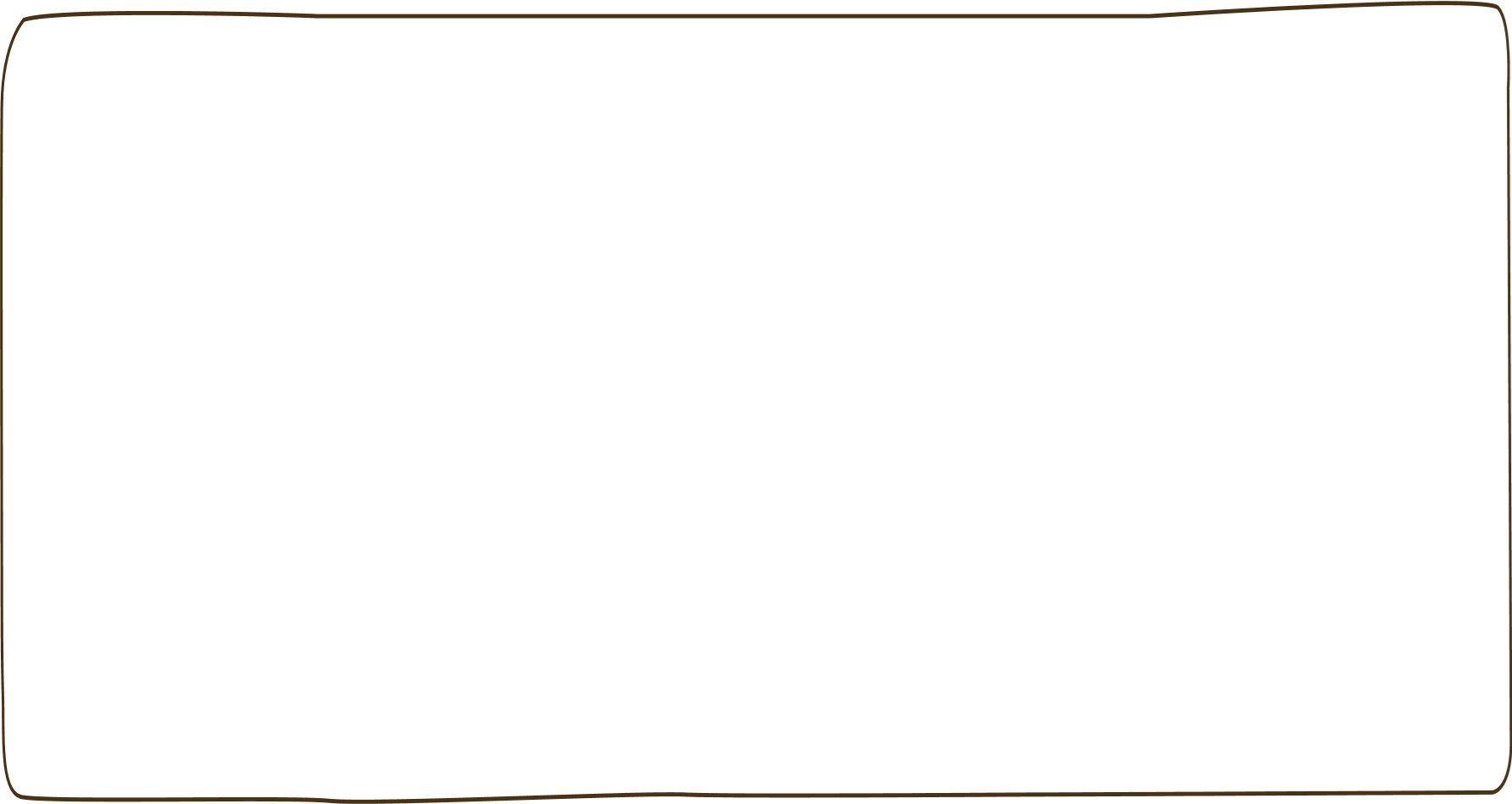 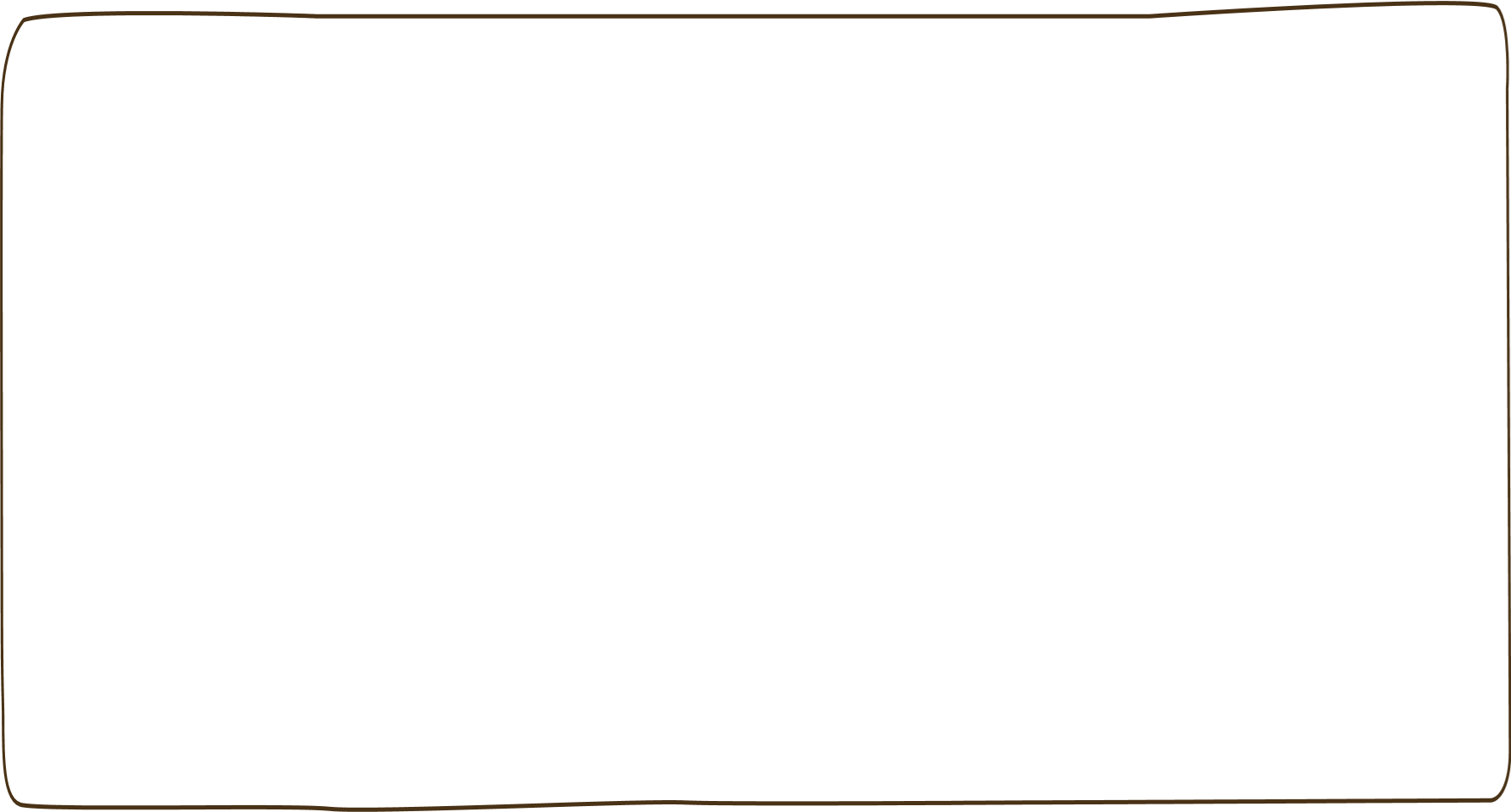 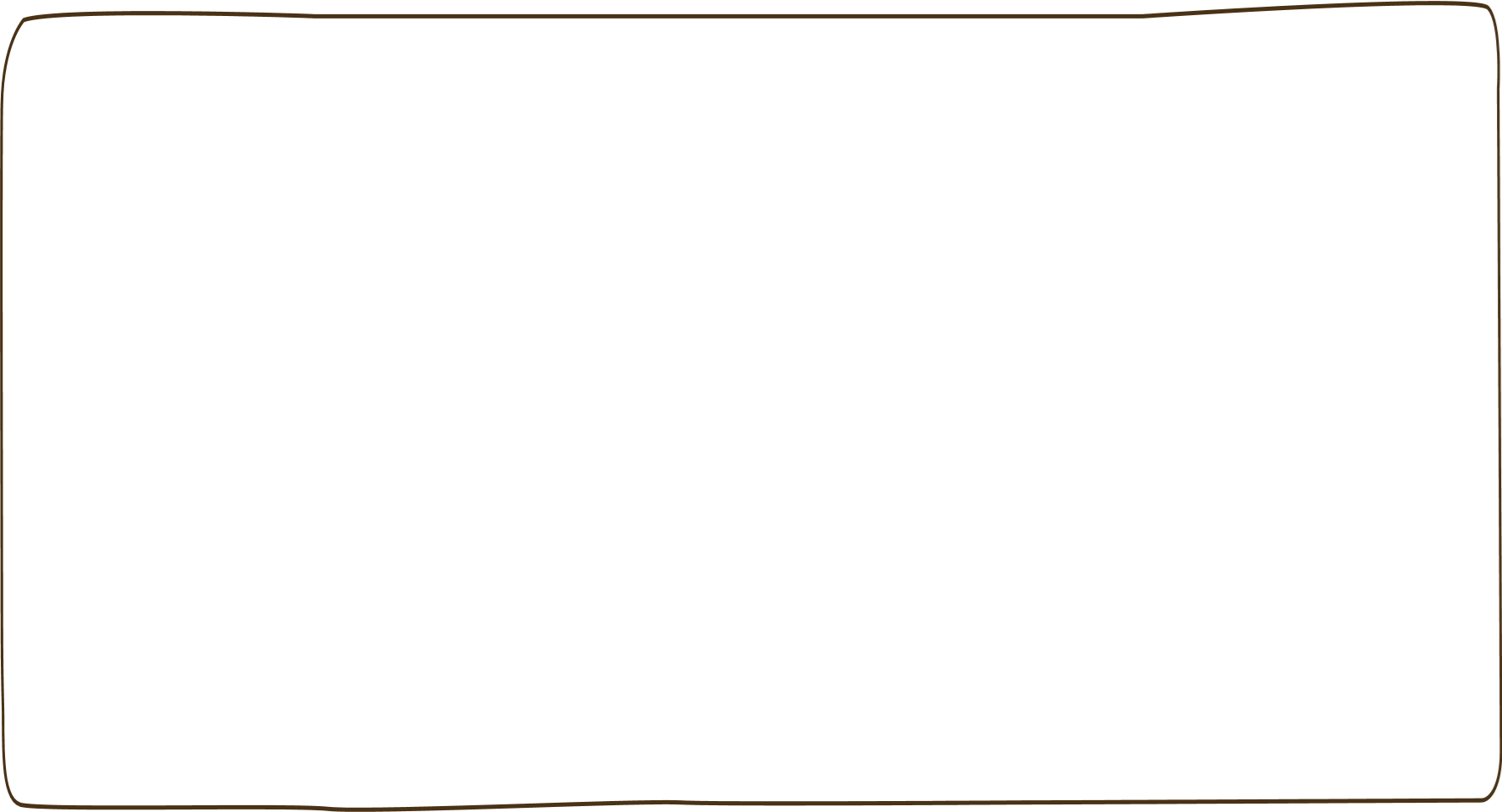 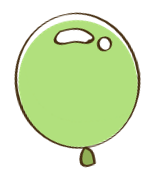 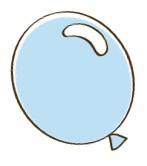 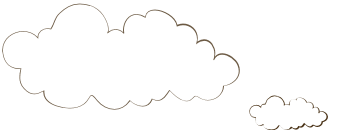 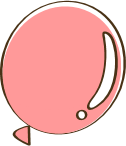 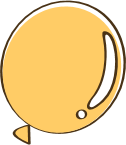 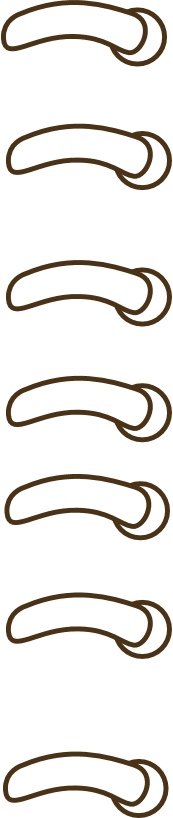 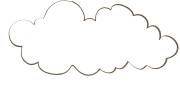 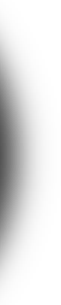 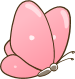 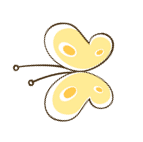 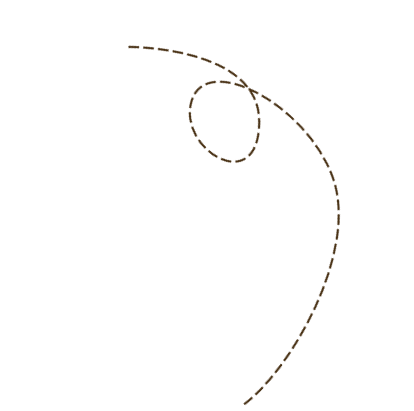 Khởi động
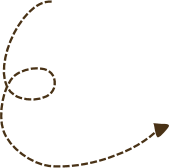 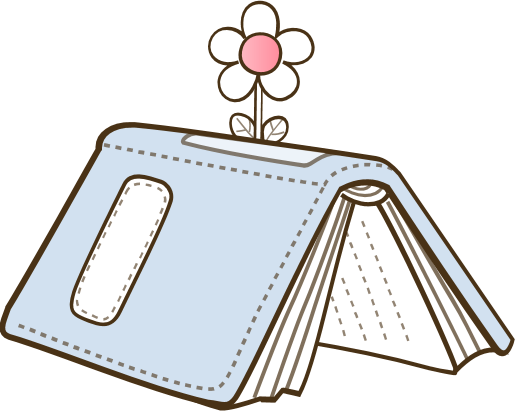 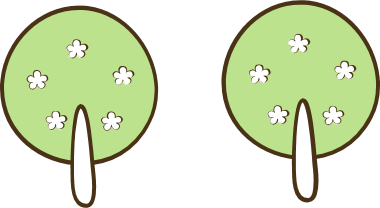 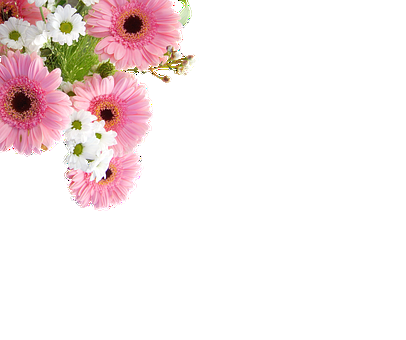 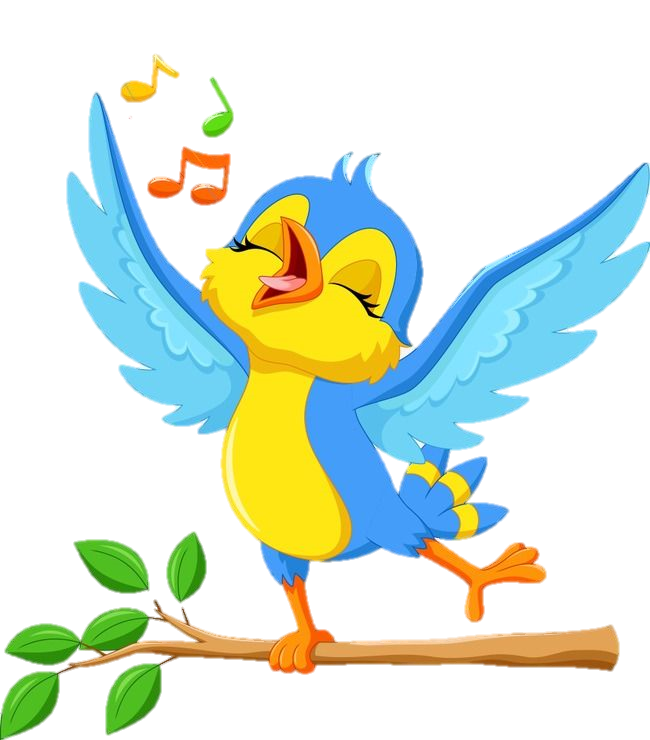 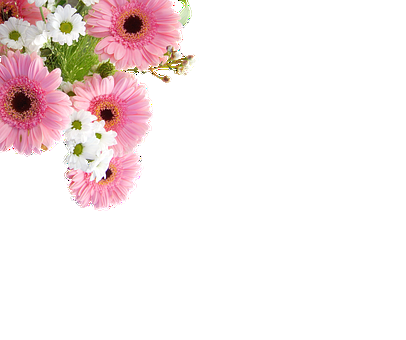 CÙNG HÁT NÀO BẠN ƠI
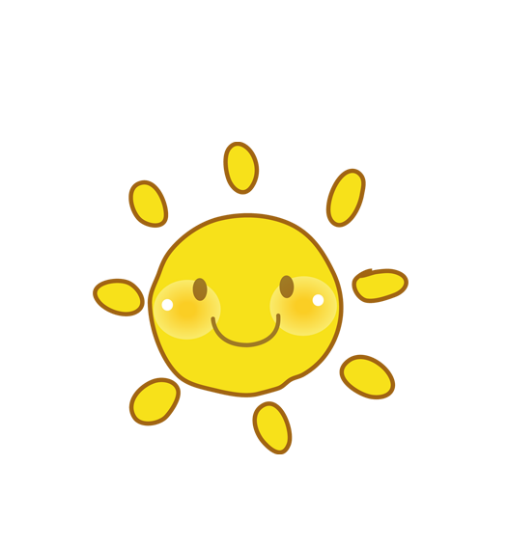 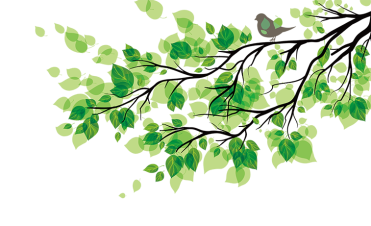 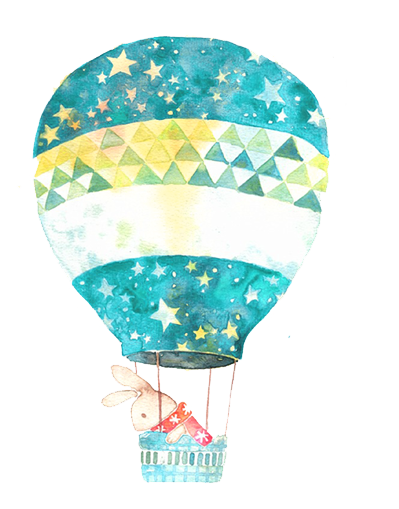 To¸n
Bài 29: Em vui học toán
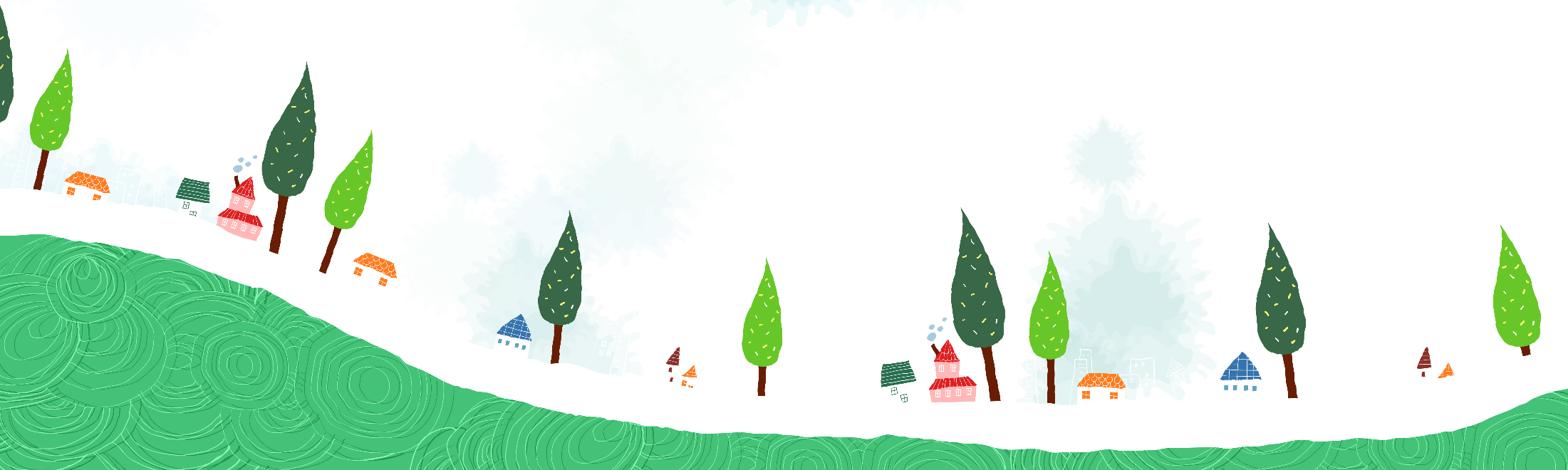 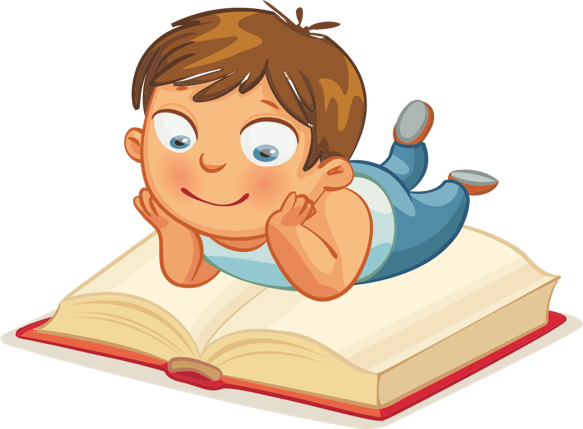 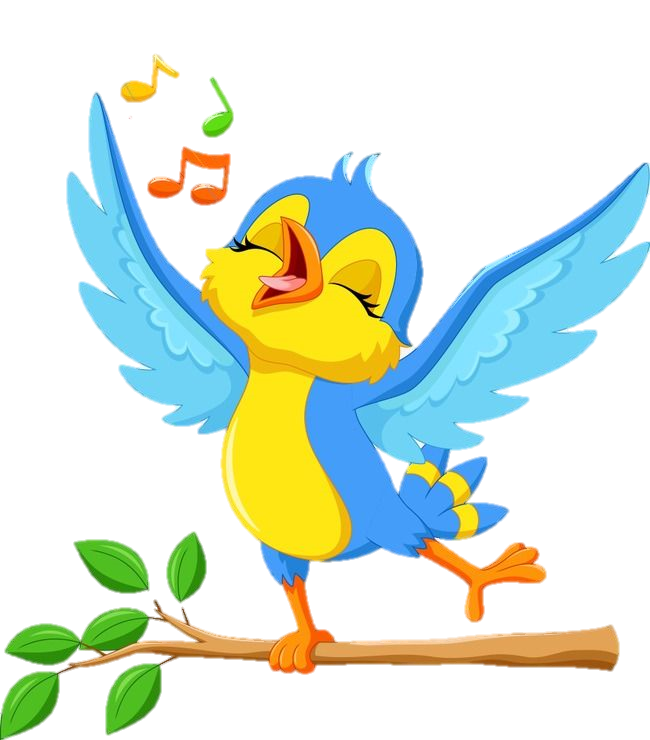 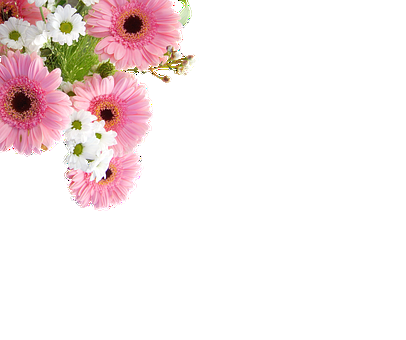 TIẾT 1
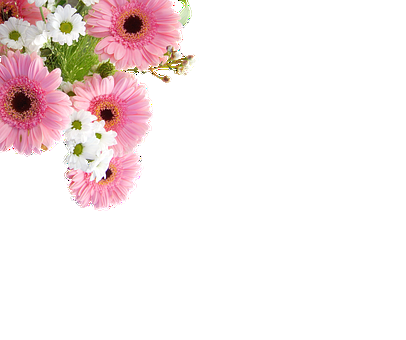 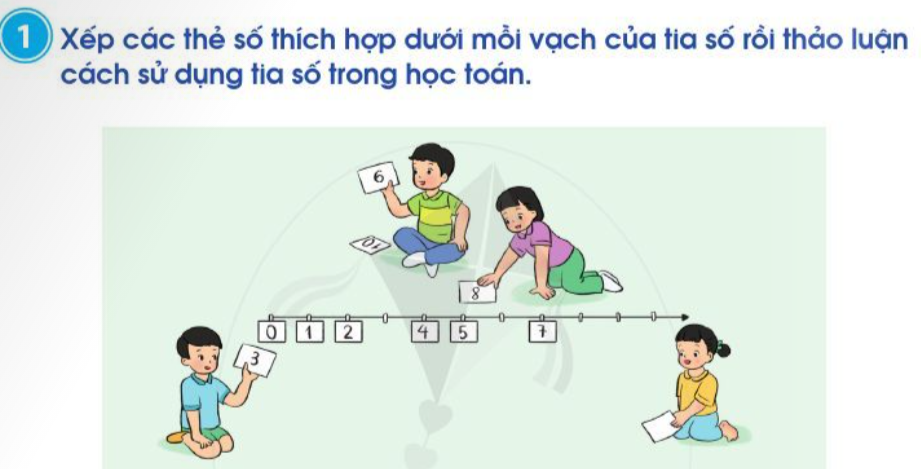 3
6
8
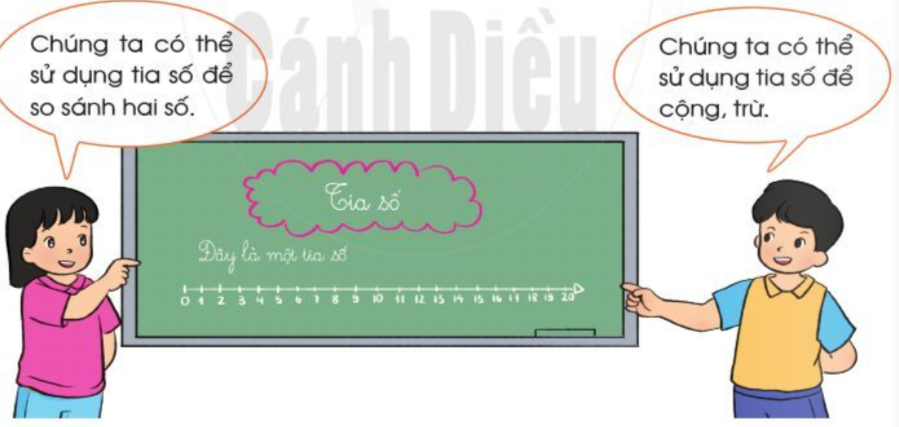 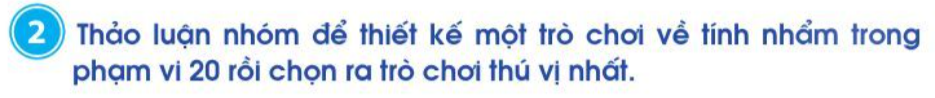 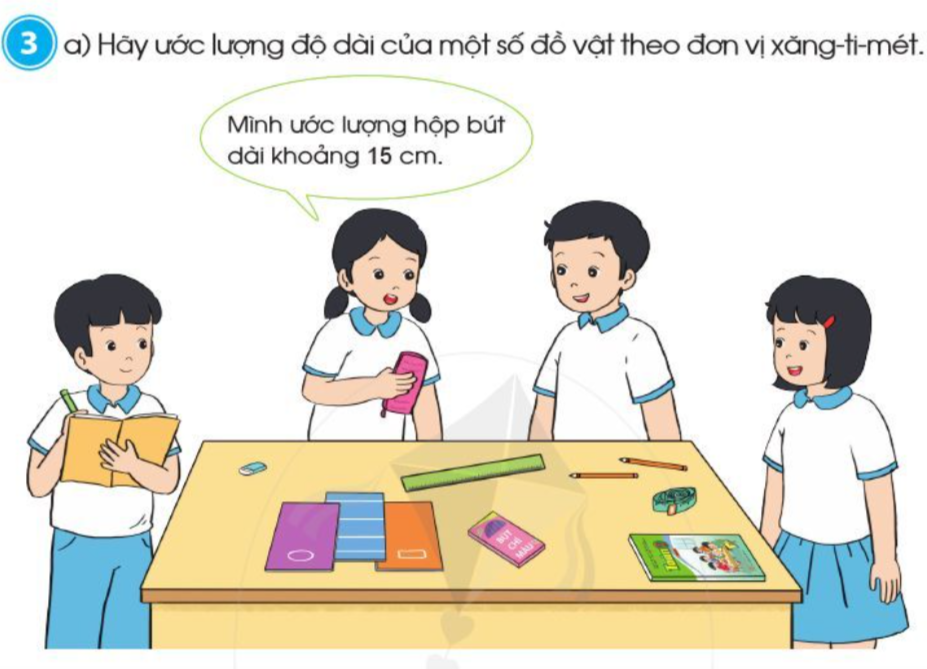 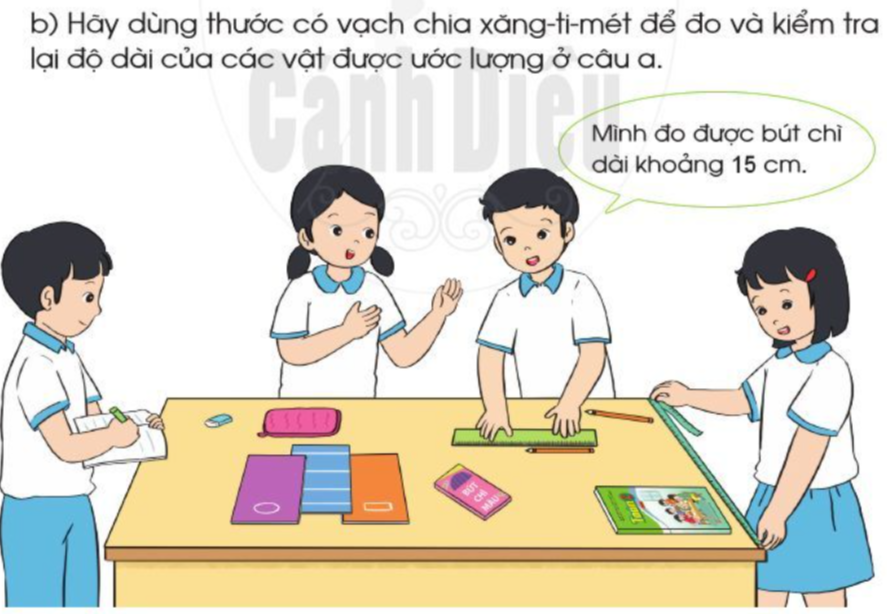 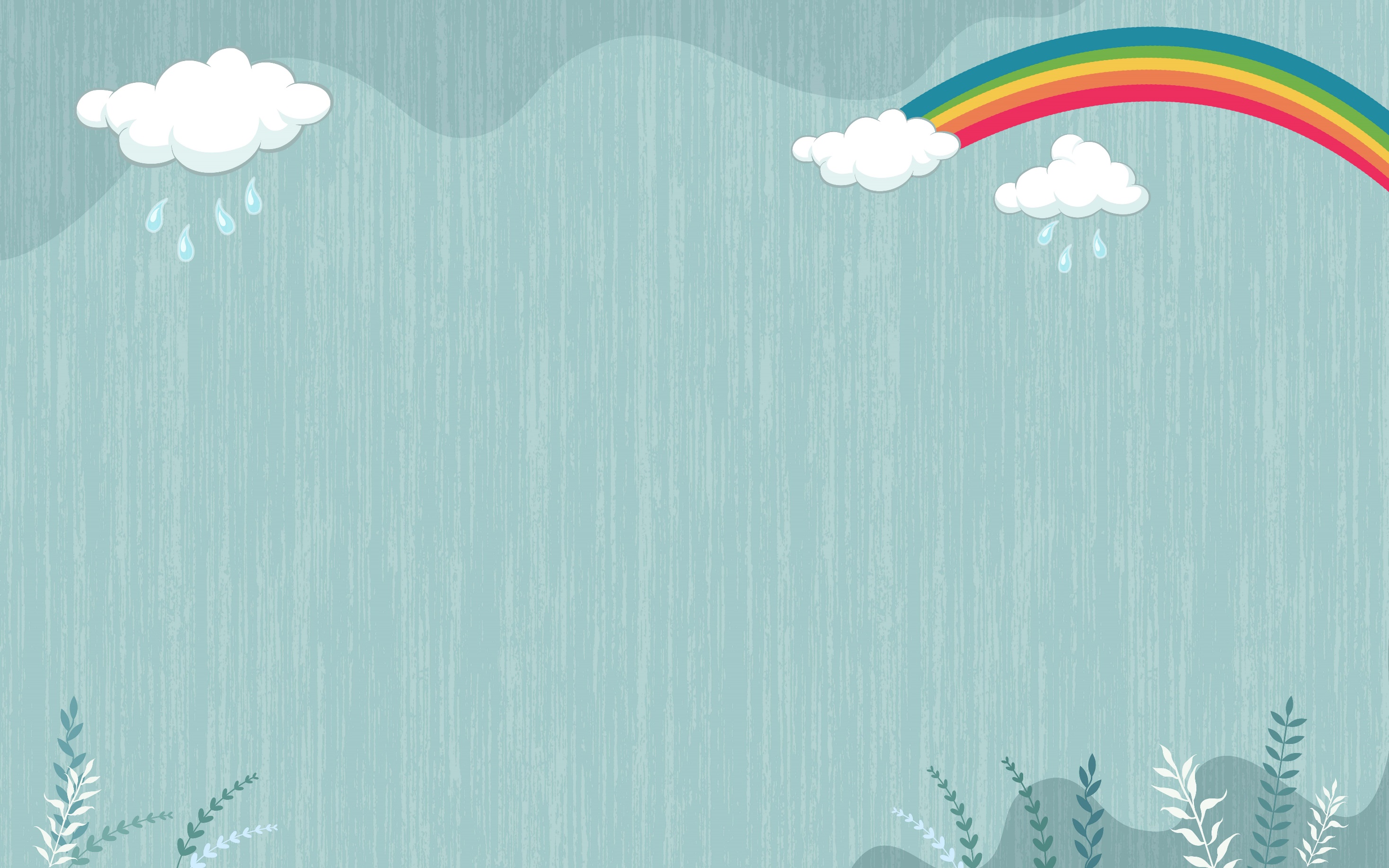 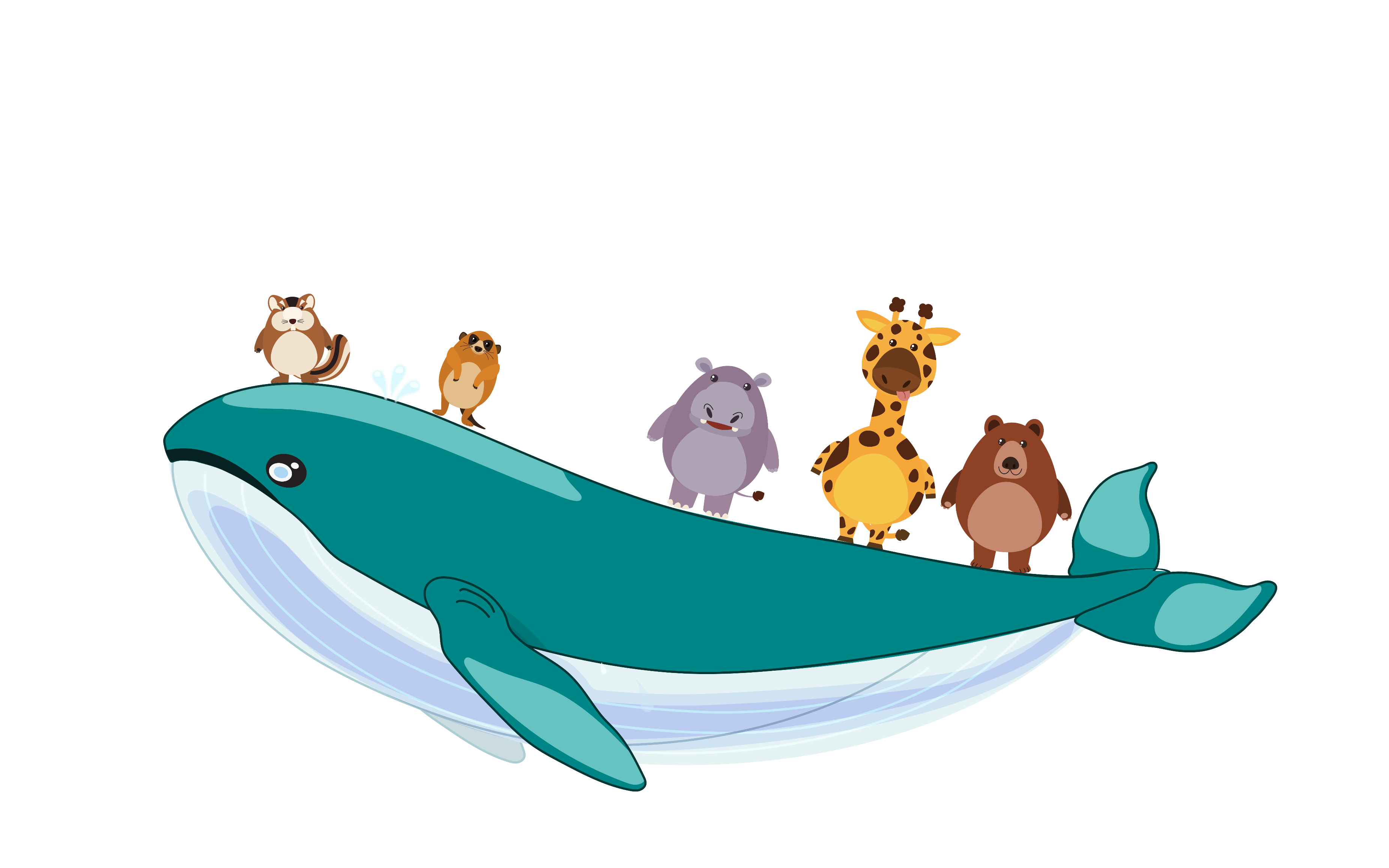 HẸN GẶP LẠI